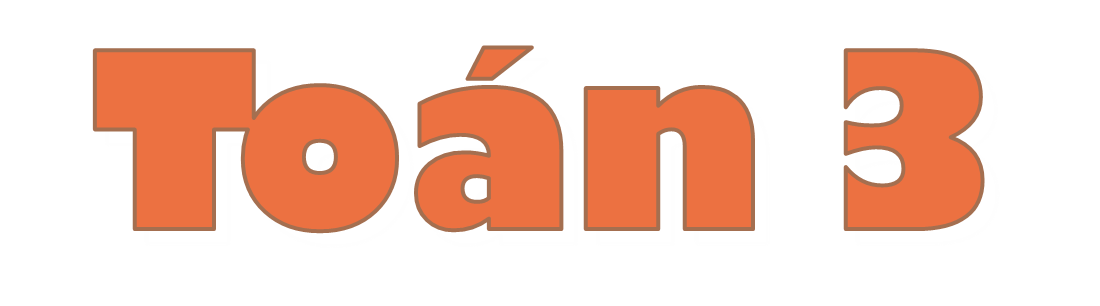 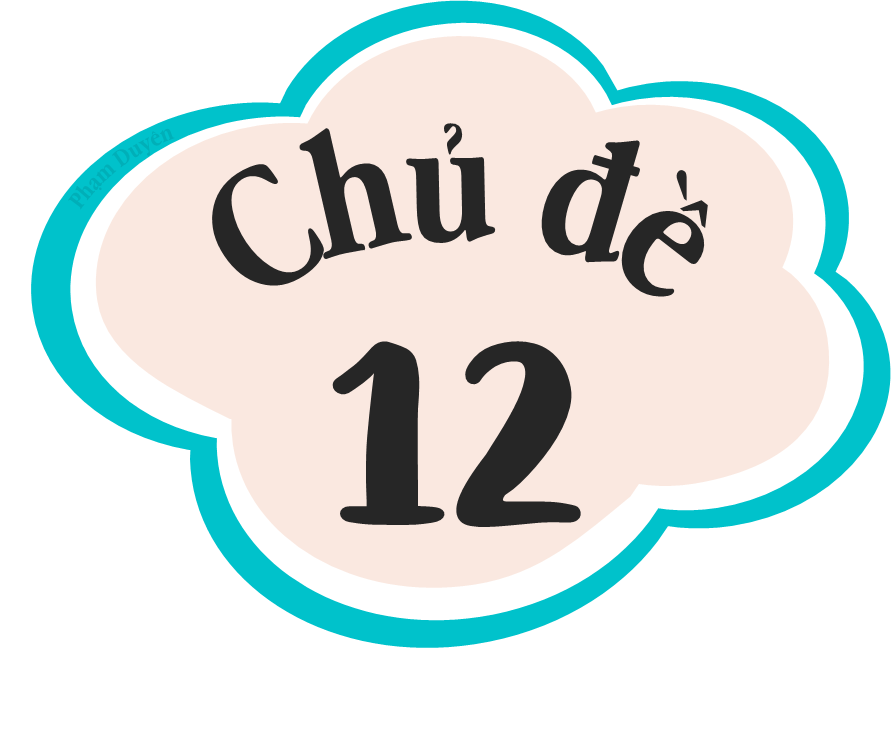 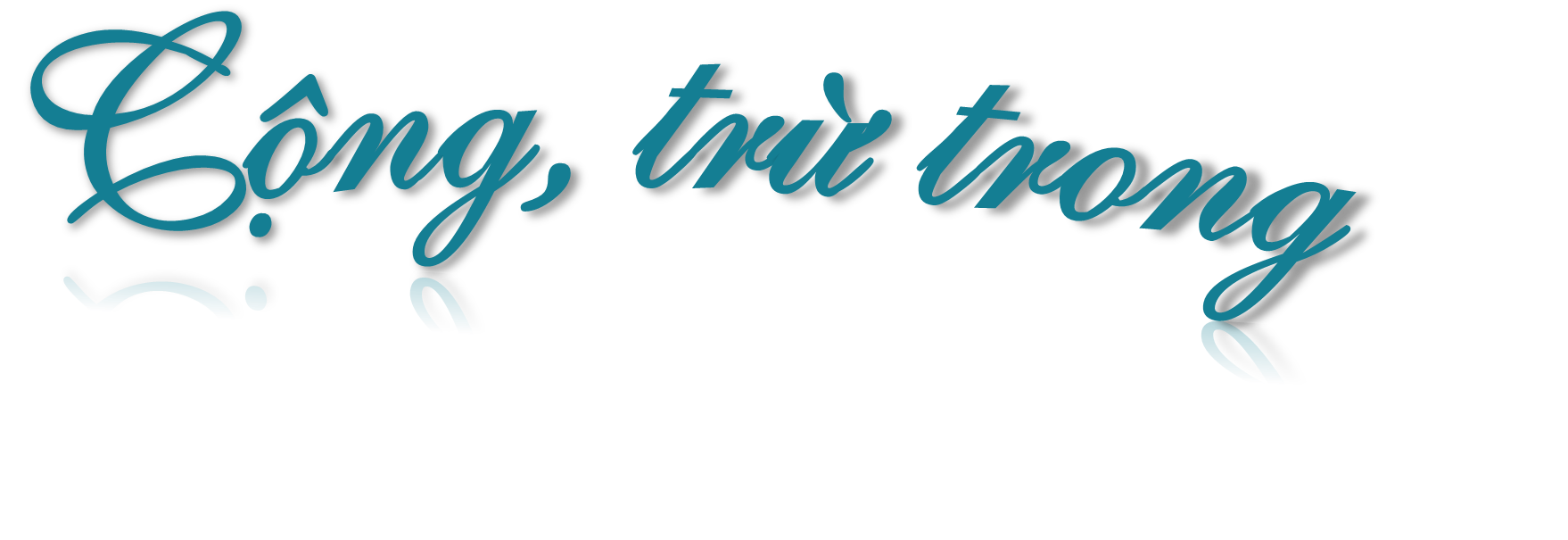 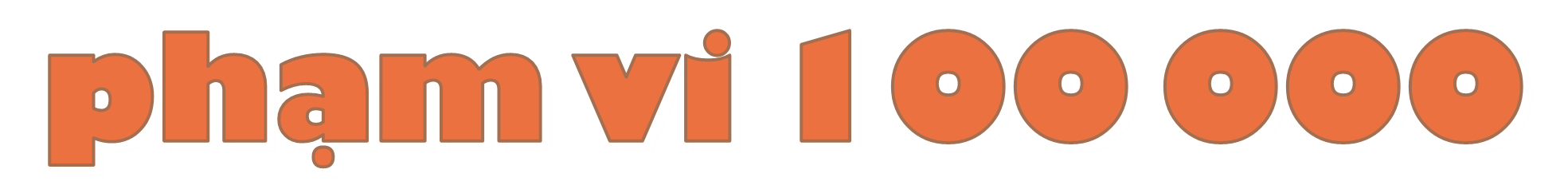 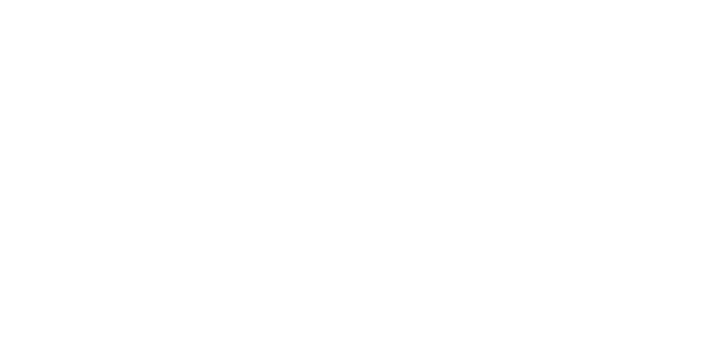 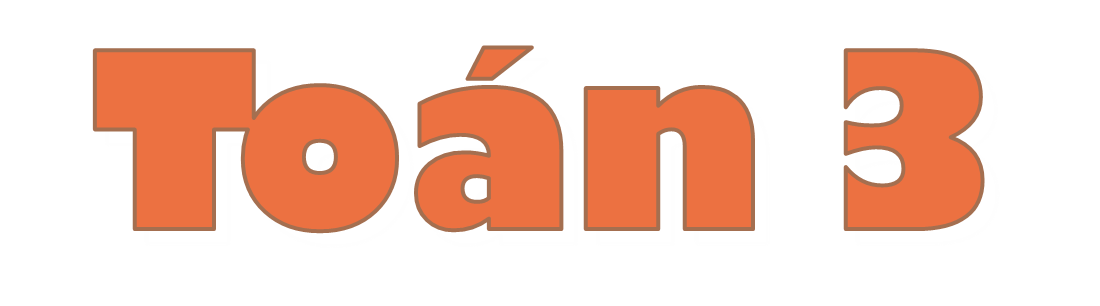 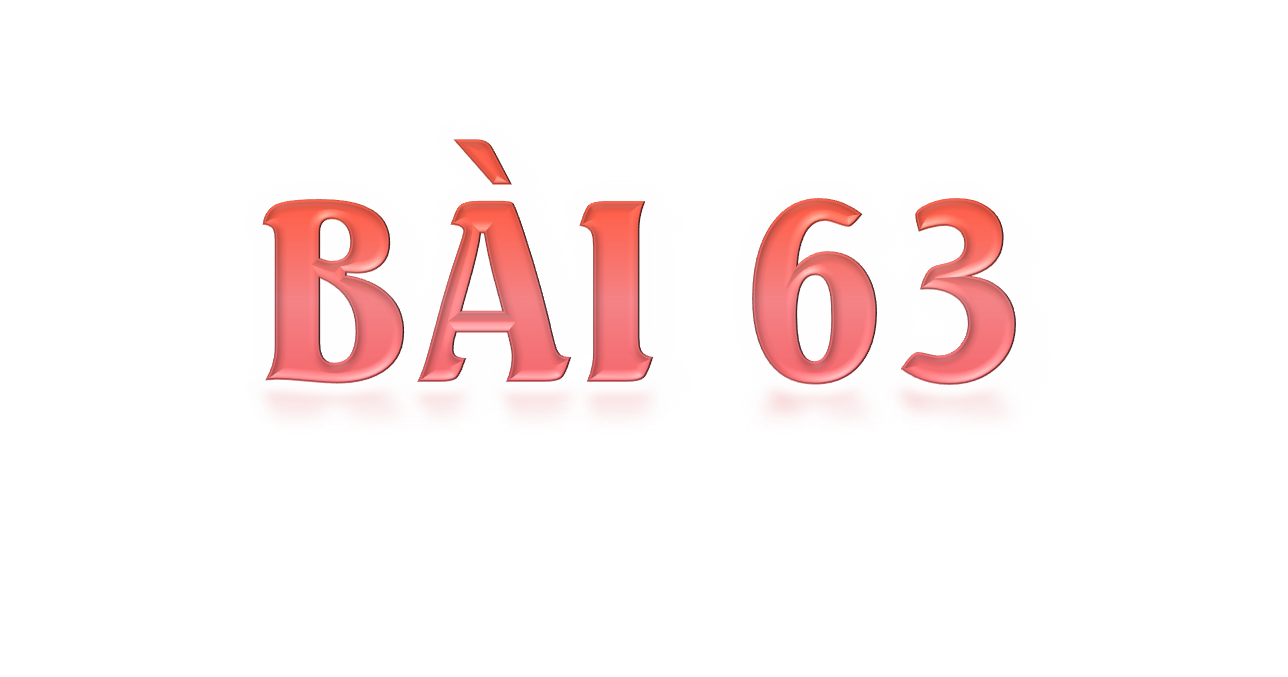 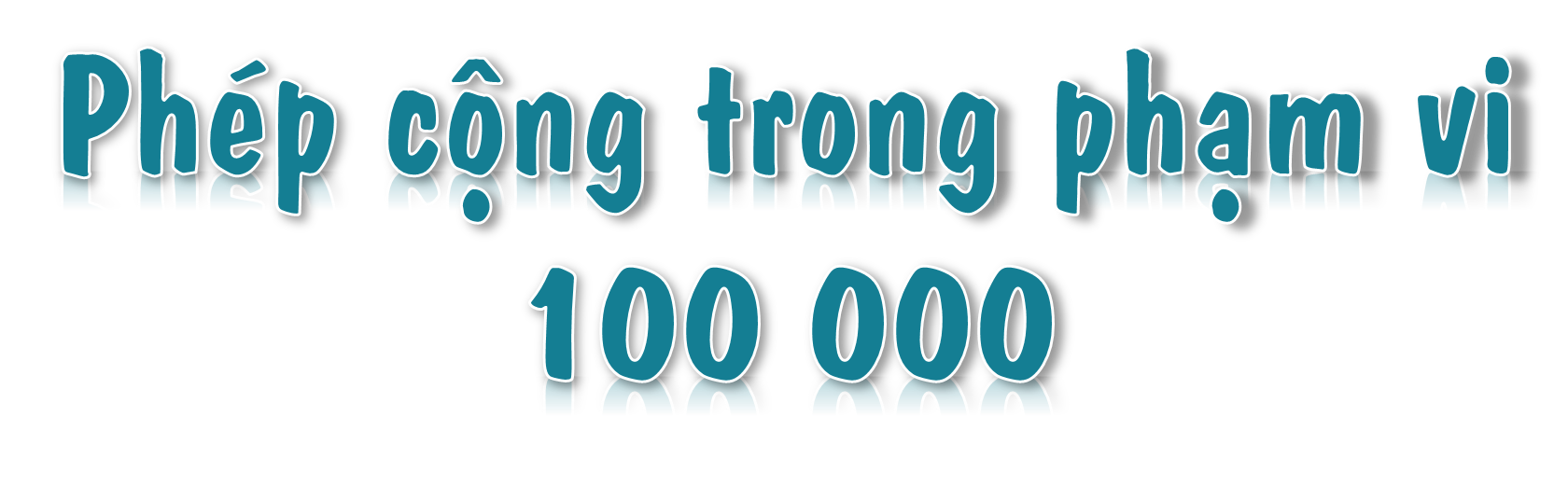 Tiết 1
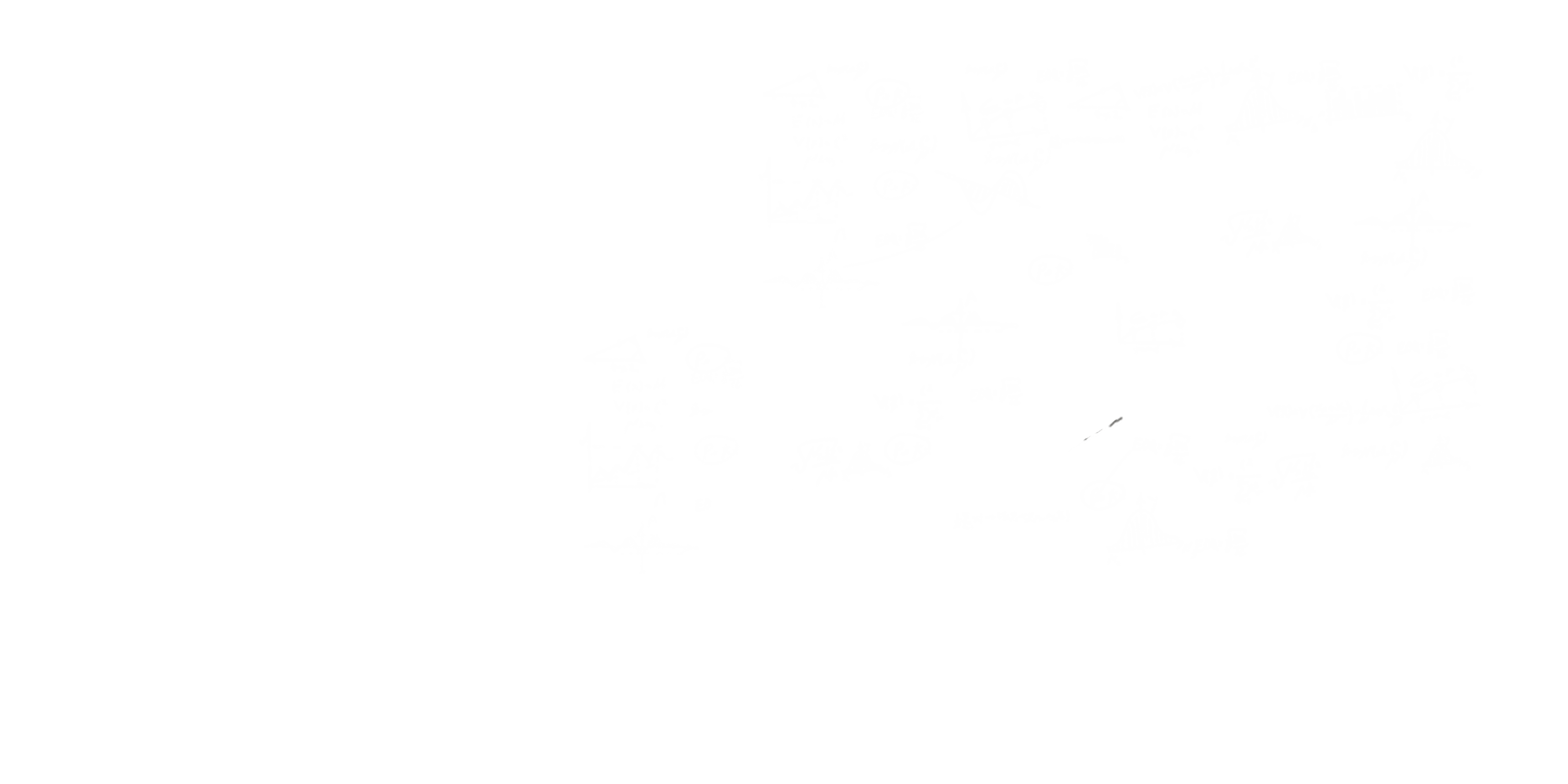 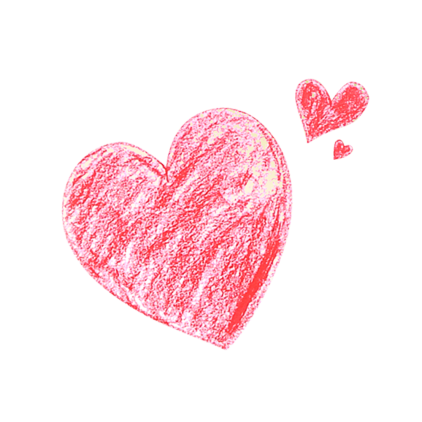 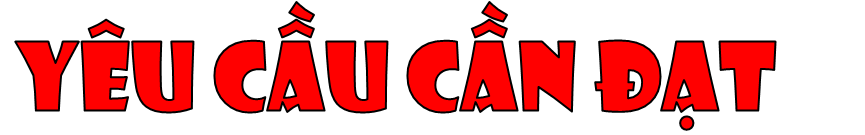 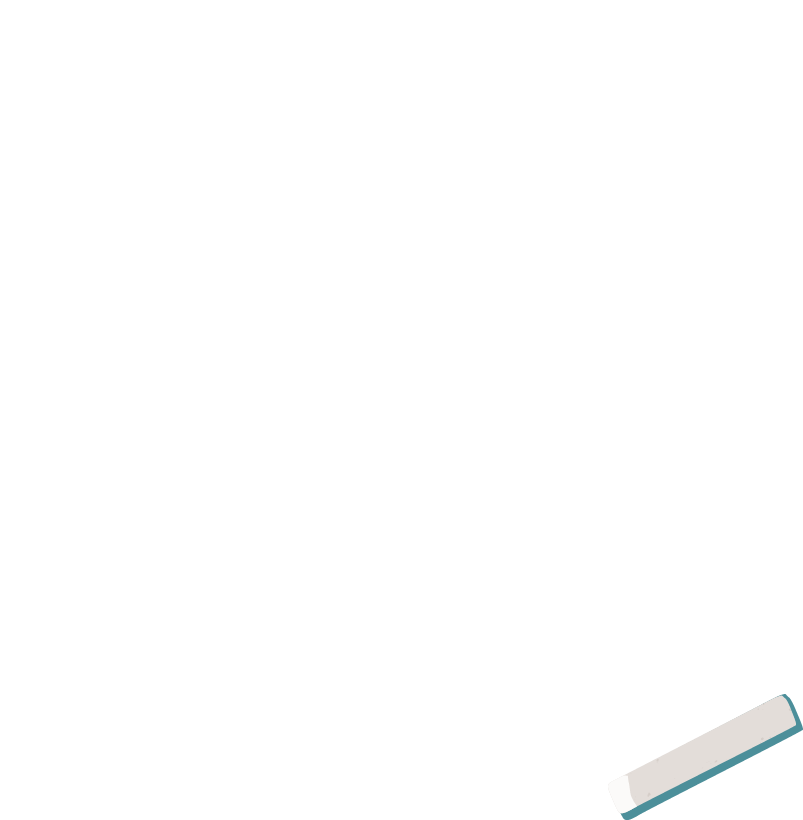 - Tính được phép cộng các số có đến năm chữ số (có nhớ không quá hai lượt và không liên tiếp).
- Vận dụng giải các bài toán thực tế liên quan đến phép cộng các số có đến năm chữ số.
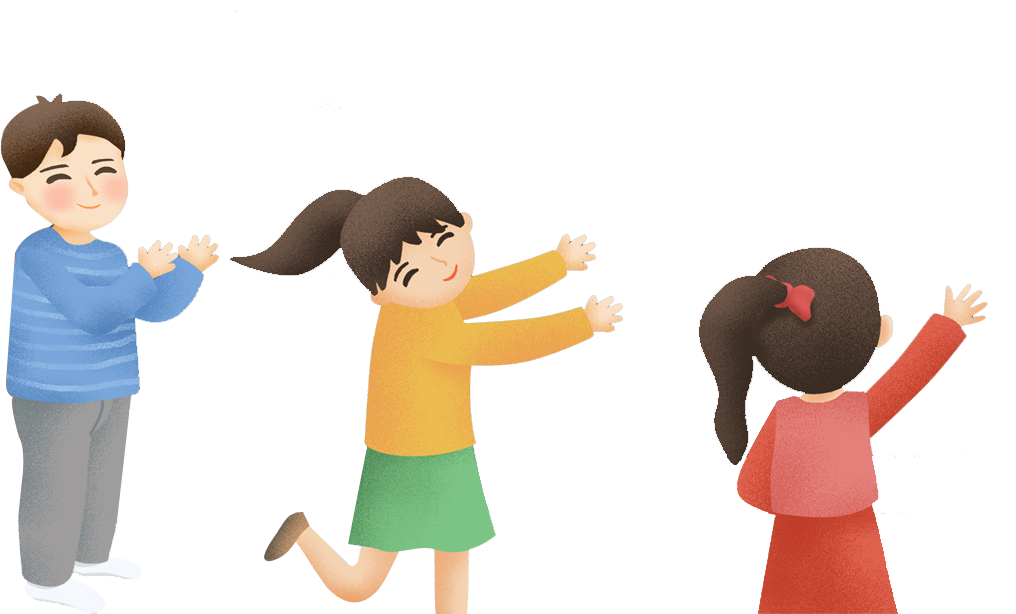 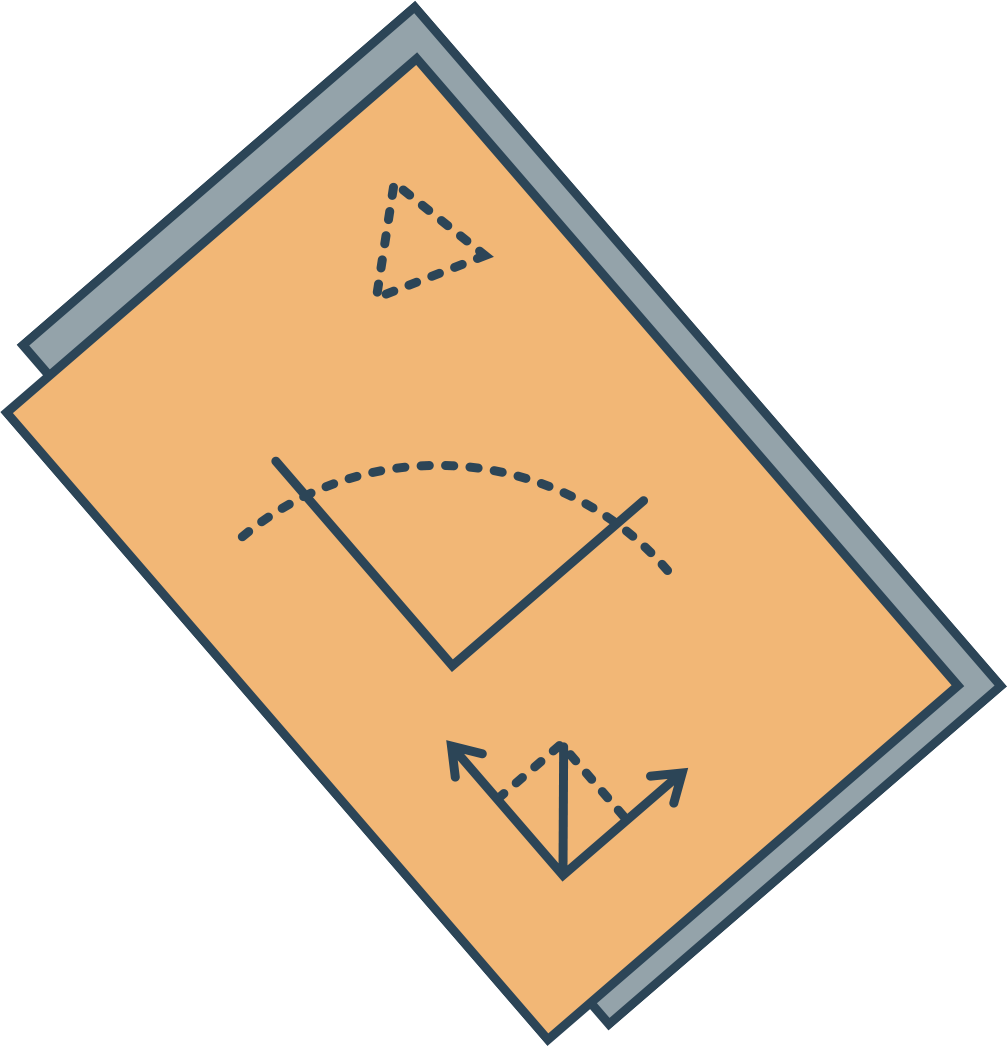 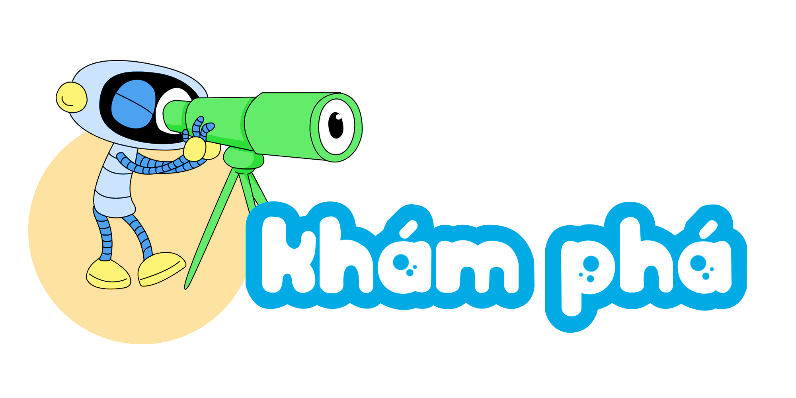 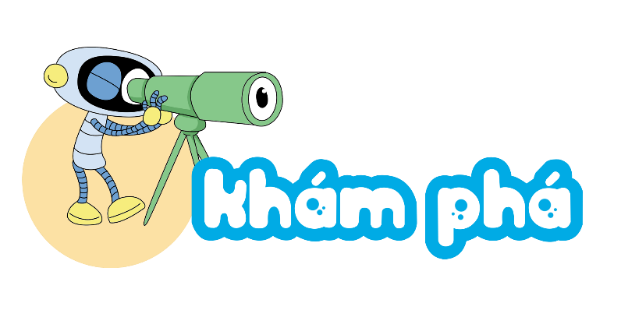 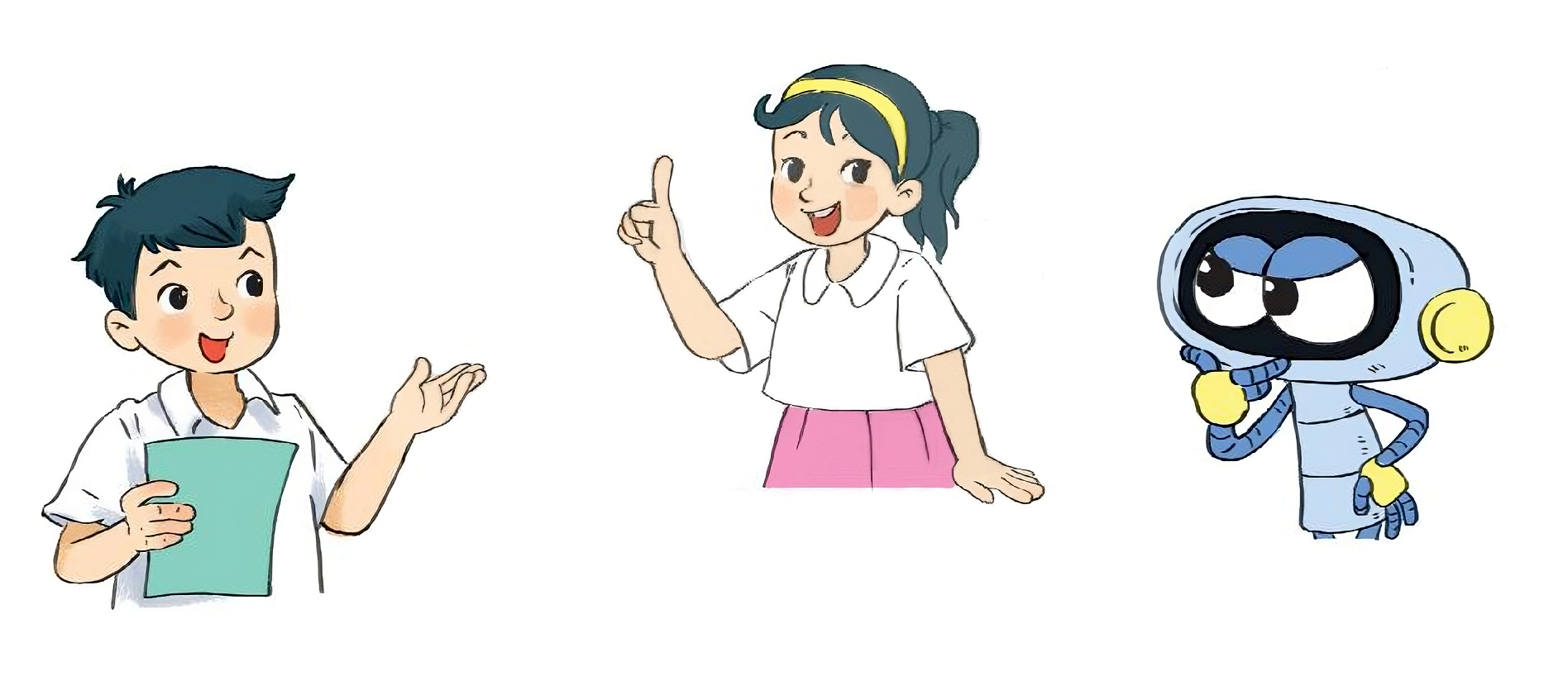 Có tất cảbao nhiêu câycà phê và câyca cao?
Có 12 547cây cà phê.
Có 23 628cây ca cao.
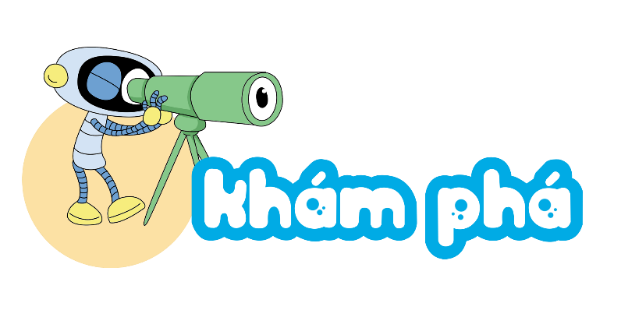 12 547 + 23 628 = ?
7 cộng 8 bằng 15, viết 5 nhớ 1.
4 thêm 1 bằng 5, 5 cộng 2 bằng 7, viết 7.
1
1
5 cộng 6 bằng 11, viết 1 nhớ 1.
3
6
1
7
5
1
2
5
4
7
2 thêm 1 bằng 3, 3 cộng 3 bằng 6, viết 6.
+
1 cộng 2 bằng 3, viết 3.
2
3
6
2
8
12 547 + 23 628 = 36 175
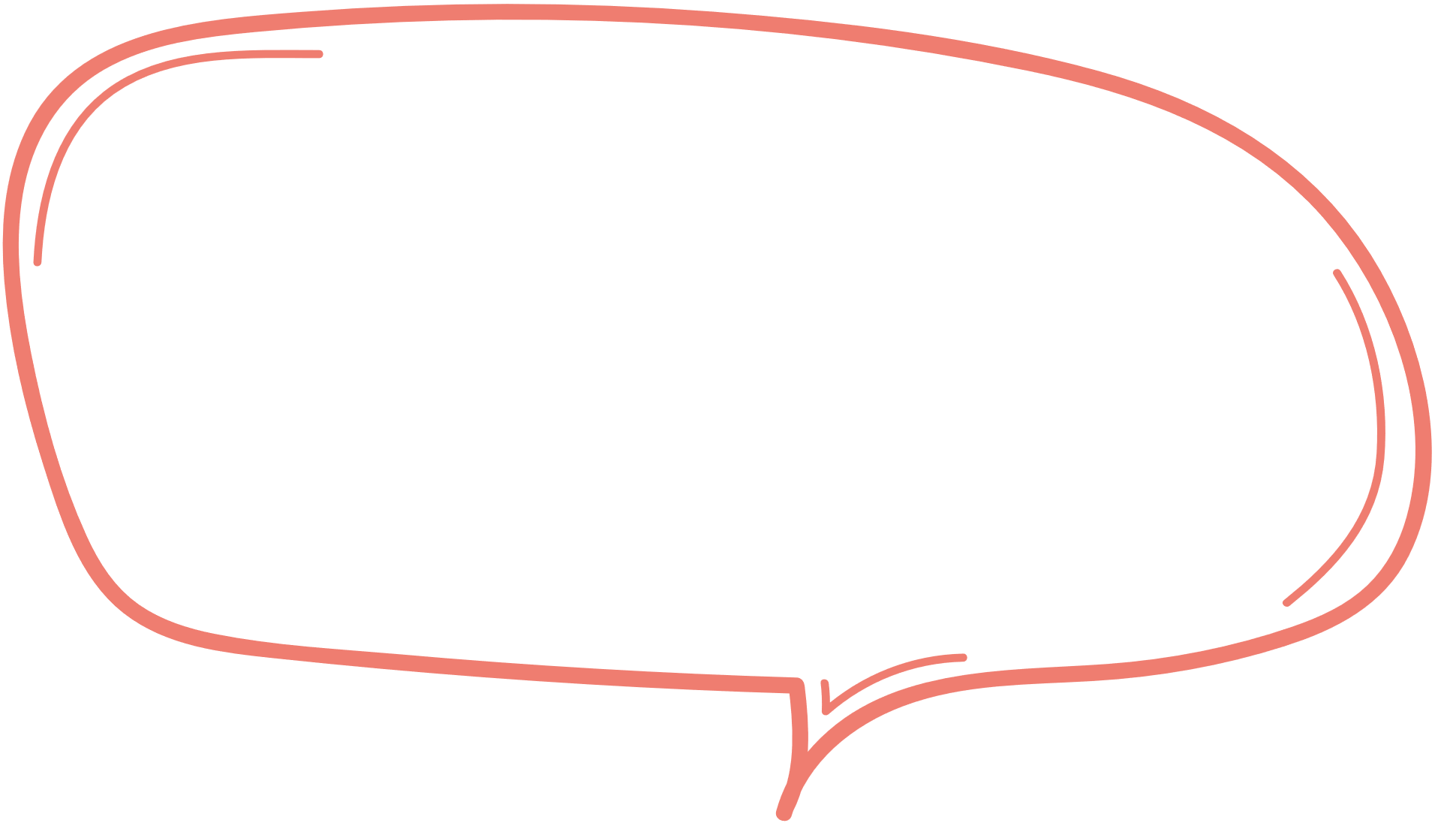 - Khi thực hiện phép cộng ta làm như thế nào? 
- Thực hiện các phép tính theo thứ tự nào?
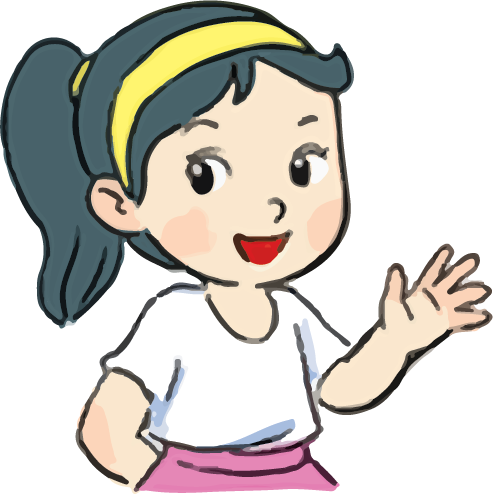 Khi thực hiện phép cộng các số ta thực hiện 2 bước:
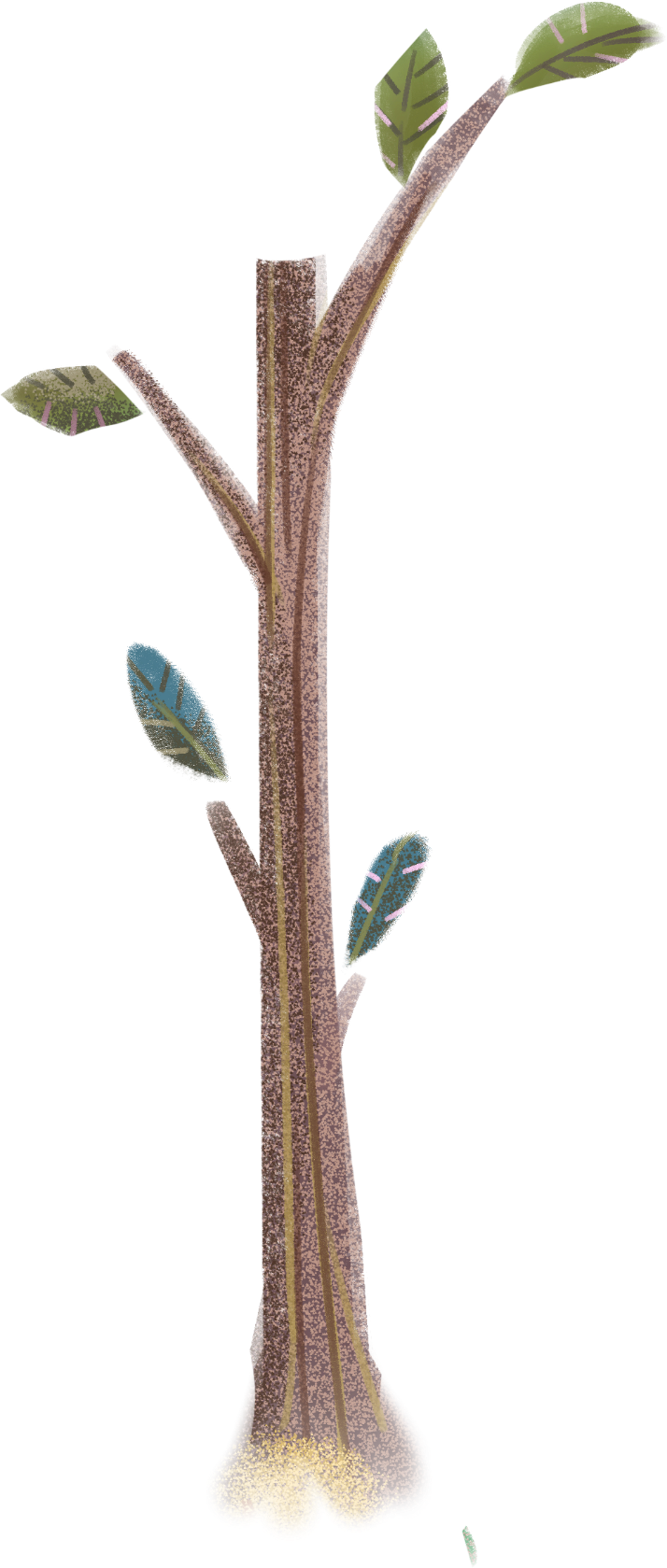 Tính (cộng theo thứ tự từ phải sang trái)
Bước 2
Đặt tính (viết số hạng này dưới số hạng kia sao cho các chữ số ở cùng một hàng viết thẳng cột với nhau, viết dấu “+” và kẻ gạch ngang)
Bước 1
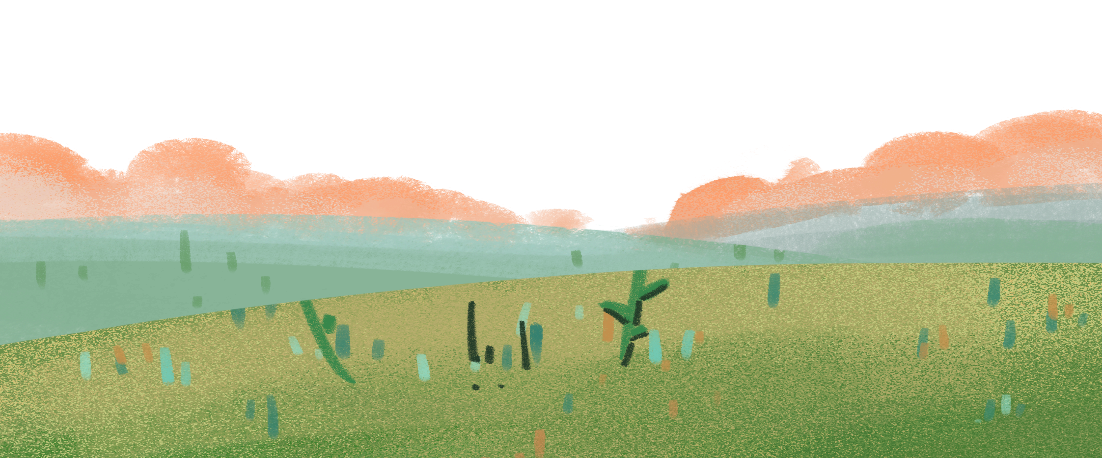 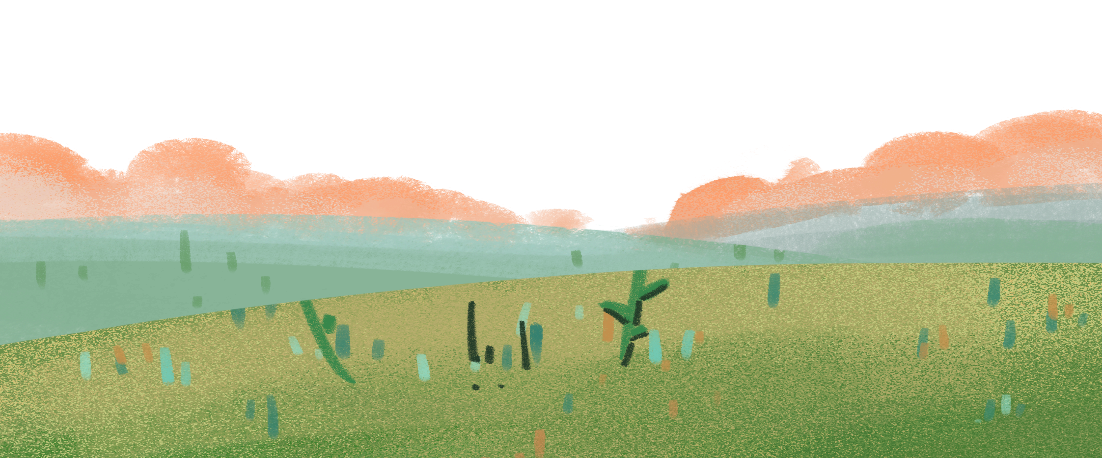 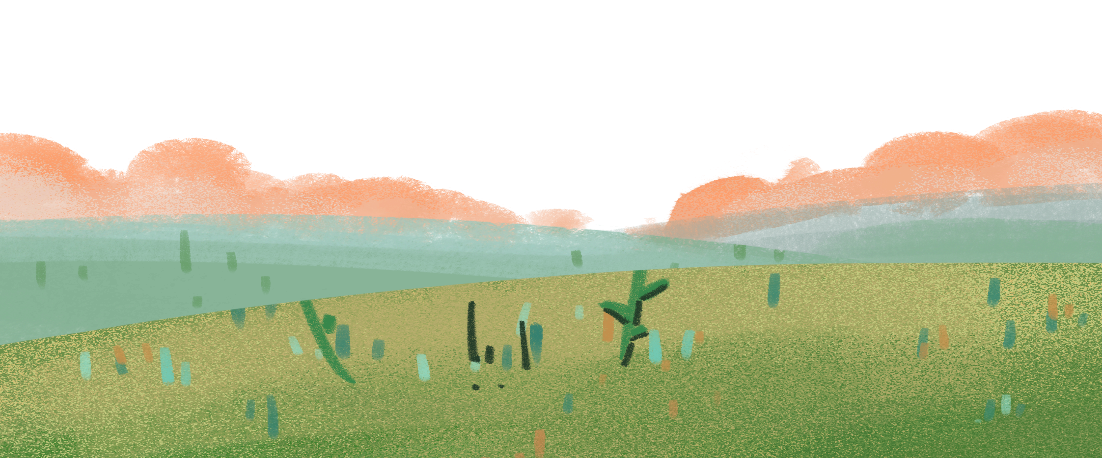 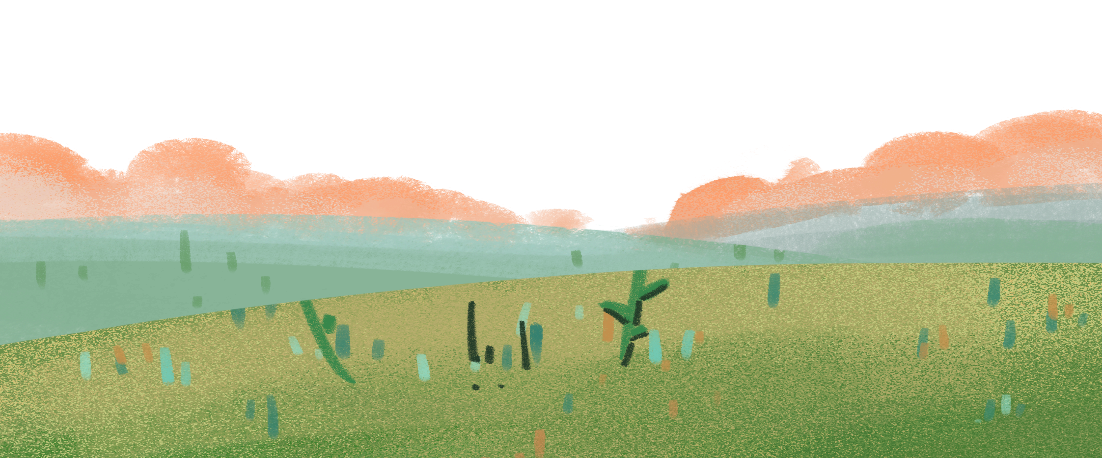 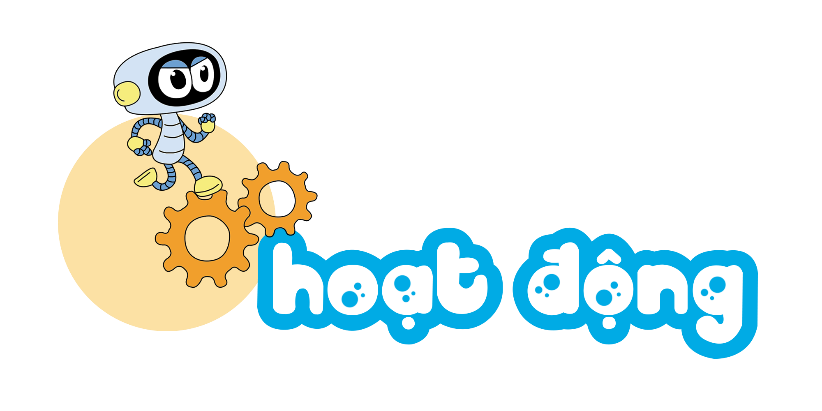 Tính.
1
8
9
9
0
1
5
8
7
2
2
0
7
7
8
2
8
9
6
6
3
7
3
2
2
6
4
9
2
6
4
+
+
+
2
4
5
9
8
4
1
2
3
8
5
1
Đặt tính rồi tính.
2
43 835 + 55 807 = ?
67 254 + 92 = ?
25 346 + 37 292 = ?
7 528 + 5 345 = ?
Đặt tính rồi tính.
2
9
2
4
6
9
6
6
4
3
7
4
6
2
3
7
5
7
8
2
3
5
3
5
4
2
5
4
6
8
+
+
+
+
5
3
5
7
5
3
8
2
4
0
9
9
7
2
2
5
6
8
3
3
7
6
8
2
1
2
Tính nhẩm.
3
Mẫu:
8 000 + 7 000
=
?
Nhẩm:
8 nghìn + 7 nghìn
=
15 nghìn
8 000 + 7 000
=
15 000
a) 6 000 + 5 000
b) 9 000 + 4 000
c) 7 000 + 9 000
Tính nhẩm.
3
a) 6 000 + 5 000 =
11 000
b) 9 000 + 4 000 =
13 000
c) 7 000 + 9 000 =
16 000
Để phục vụ học sinh chuẩn bị vào năm học mới, một cửa hàng đã nhập về 6 500 cuốn sách giáo khoa, 3 860 cuốn sách tham khảo và 8 500 cuốn vở. Hỏi cửa hàng đó đã nhập về tất cả bao nhiêu cuốn sách và vở?
4
Tóm tắt
Sách giáo khoa:
6 500 cuốn
Sách tham khảo:
3 860 cuốn
Vở:
8 500 cuốn
Nhập về tất cả:
... cuốn ?
Tóm tắt
Sách giáo khoa:
6 500 cuốn
4
Sách tham khảo:
3 860 cuốn
8 500 cuốn
Vở:
Nhập về tất cả:
... cuốn ?
Bài giải
Cửa hàng đã nhập số cuốn sách giáo khoa và sách tham khảo là:
6 500 + 3 860 =     10 360  (cuốn)
Cửa hàng đã nhập về tất cả số cuốn sách và vở là:
10 360 + 8 500 =     18 860  (cuốn)
Đáp số:
18 860 cuốn
Tóm tắt
Sách giáo khoa:
6 500 cuốn
4
Sách tham khảo:
3 860 cuốn
8 500 cuốn
Vở:
Nhập về tất cả:
... cuốn ?
Bài giải
Cửa hàng đã nhập về tất cả số cuốn sách và vở là:
6 500 + 3 860 + 8 500 =   18 860  (cuốn)
Đáp số:
18 860 cuốn
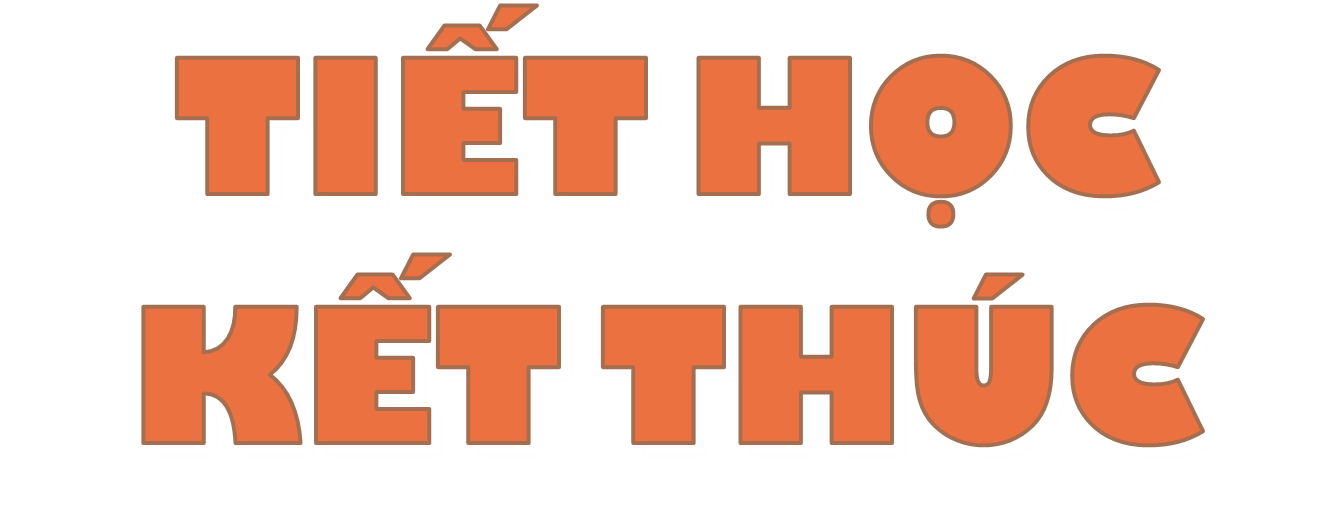